Сучасні педагогічні технології навчання здобувачів П(ПТ)О предметам професійно-теоретичної підготовки
Галина ГРИГОР’ЄВА, 
викладач предмета «Технологія опоряджувальних робіт»
ДНЗ «Регіональний центр професійної освіти інноваційних технологій будівництва та промисловості»
Види освітніх технологій
Педагогічні технології
Класифікація педагогічних технологій
Цілі і завдання інтерактивного навчання
ІНТЕРАКТИВНЕ НАВЧАННЯ
Розширення пізнавальних можливостей здобувачів освіти, зокрема у здобуванні, аналізі та застосуванні інформації з різних джерел;
Можливість перенесення    отриманих умінь, навичок та способів діяльності на різні предмети (застосування інтеграції в освітньому процесі та в позаурочній діяльності);
Формування глибокої внутрішньої мотивації.
Правила організації інтерактивного навчання
1. До роботи мають бути залучені всі здобувачі освіти.
2. Активна участь у роботі має заохочуватися.
3. Учням необхідно самостійно розробляти і виконувати правила роботи в малих групах.
4. Здобувачів освіти повинно бути не більше 30 осіб.
5. Учнів необхідно підготувати до роботи в малих групах.
Активні форми навчання
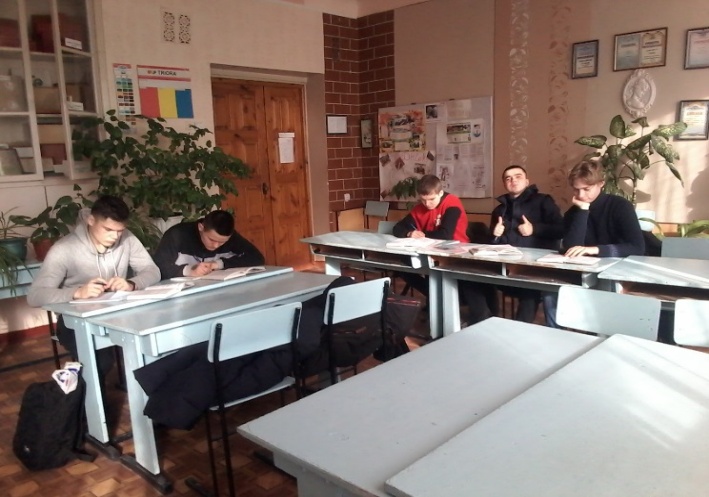 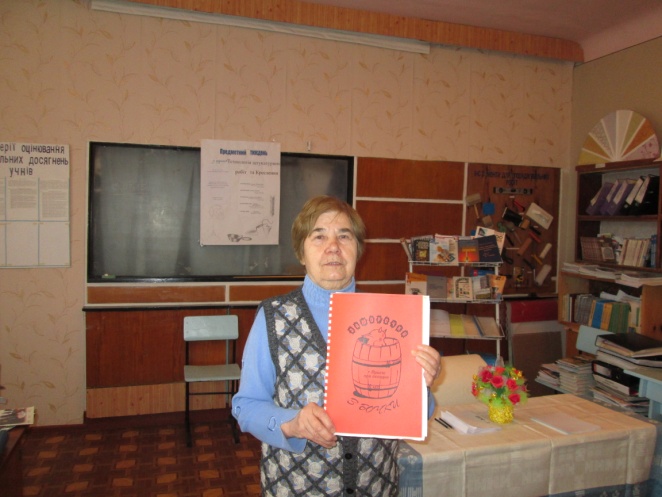 Ділові ігри

Рольові ігри

Організаційно-діяльнісні ігри
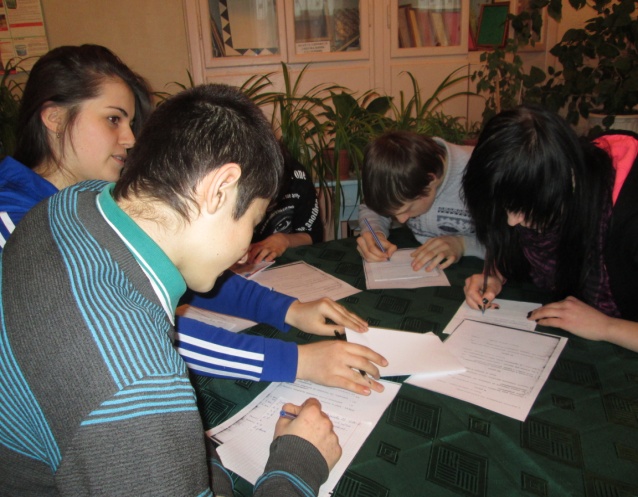 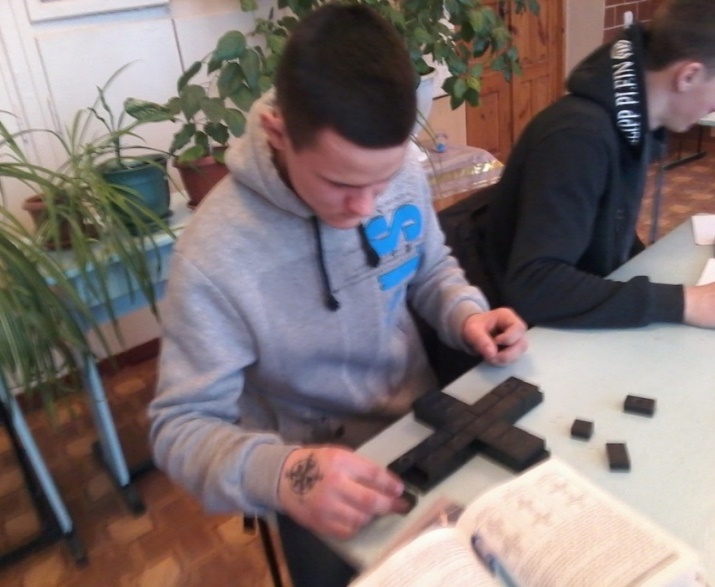 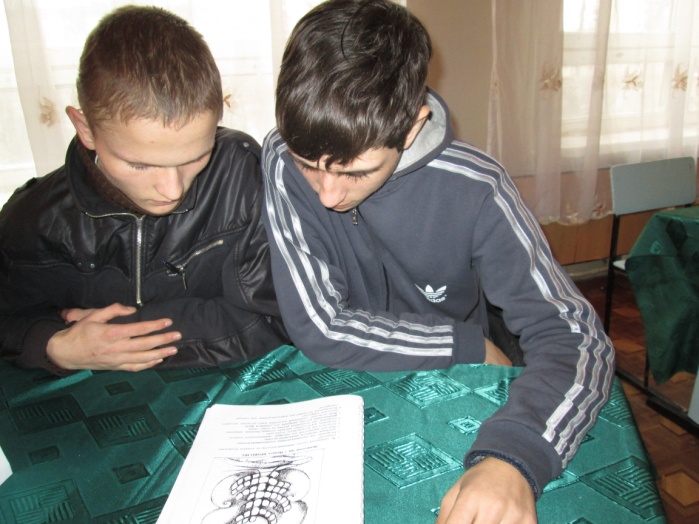 Етапи навчальної гри
Підготовчий: формулювання мети, відбір навчального змісту, розроблення сценарію, підготовка обладнання, розподіл ролей, проведення інструктування тощо;
Проведення гри;
Узагальнння, аналіз результатів.
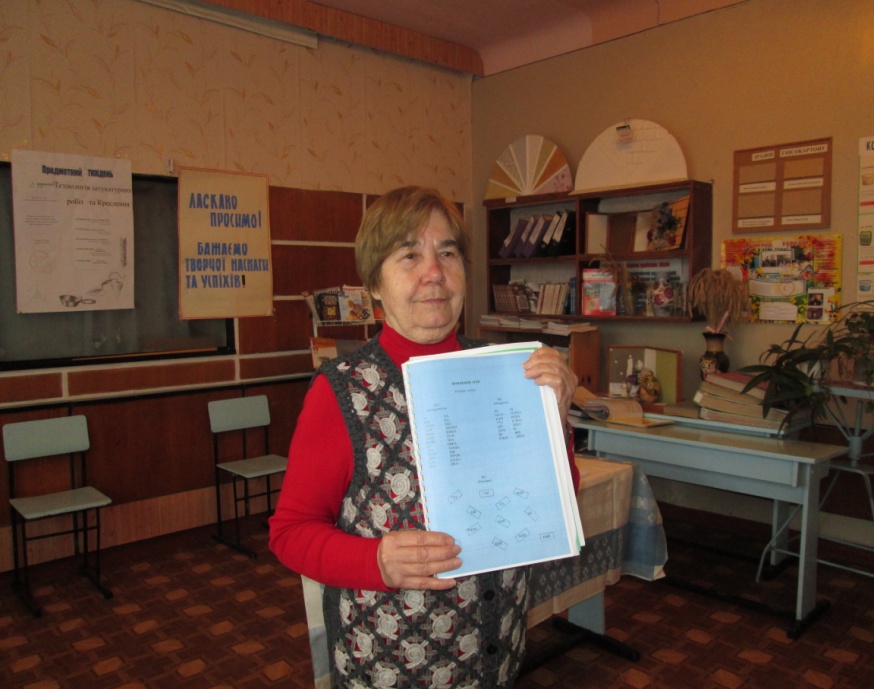 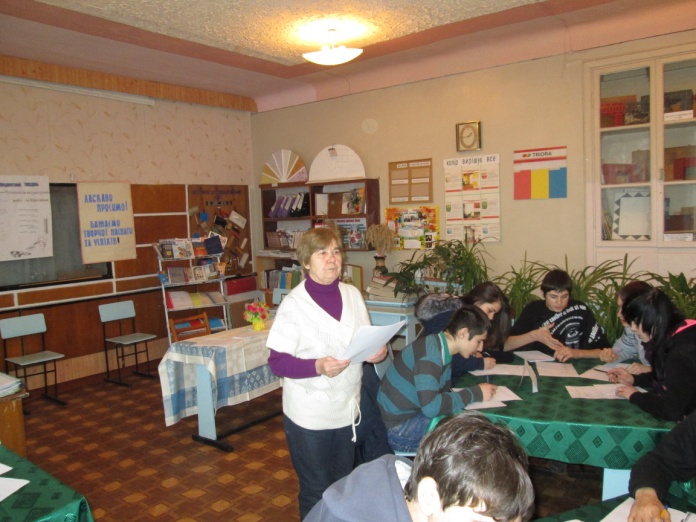 Класифікація педагогічних ігор
Технології навчання на уроках професійно-теоретичної підготовки
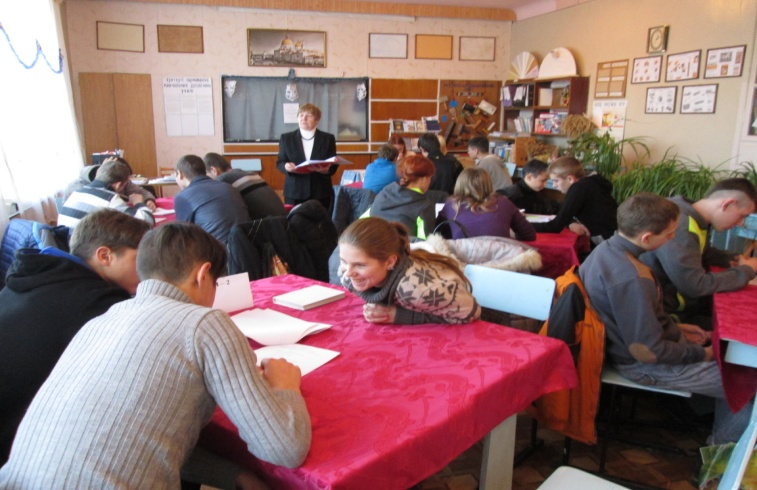 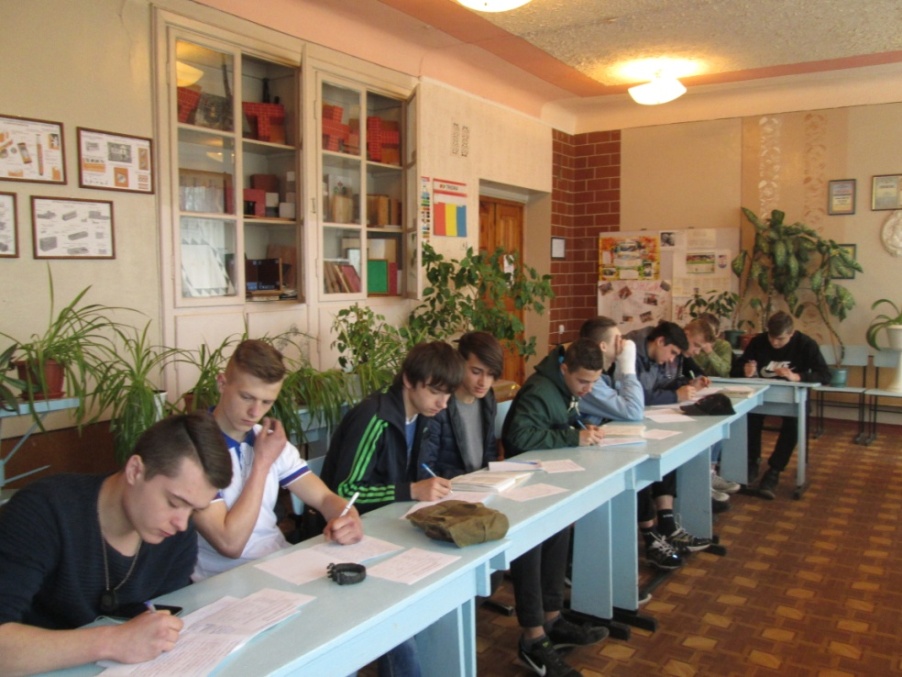 Технологія розвивального навчання
Рефлексія є одним з основних механізмів розвитку навчально-пізнавальної діяльності і творчої діяльності здобувача освіти;
на основі рефлексії здійснюється управління навчально-пізнавальною діяльністю і її контроль;
прийоми рефлексії використовуються під час підбиття підсумків уроку (прийом «сходинки успіху», запитання рефлексії, прийом «порада від викладача», прийом «чесна самооцінка»)
ПРИЙОМ «Сходинка успіху або самооцінки»
и
Технологія програмованого навчання
ЕТАПИ
І Пред’явлення
ІІІ Перевірка
ІІ  Засвоєння
Побудова навчального матеріалу
Навчальний матеріал подається невеликими частинами
Засвоєння перевіряється переходом до наступної частини після виконання спеціального завдання
Миттєвий зворотний зв’язок за допомогою засобів контролю і самоконтролю; 
визначення подальших дій;
просування вперед;
додаткове пояснення і виконання допоміжних завдань
Дії учасників освітнього процесу
Викладач
Здобувач освіти
Пропонує першу частину матеріалу
Сприймає інформацію
Виконує дії, спрямовані на засвоєння першої частини матеріалу
Пояснює першу частину матеріалу
Ставить контрольні запитання
Відповідає на запитання
Якщо відповідь правильна, пропонує іншу частину матеріалу,
якщо ні – коментує помилки, звертає увагу здобувачів освіти до роботи з першою частиною
Виконує наступну частину матеріалу. Якщо відповідь неправильна, звертає увагу до вивчення першої частини
Принципи дистанційного навчання
Інтерактивності
Стартових знань
Педагогічної доцільності
Індивідуалізації
Інструменти спілкування
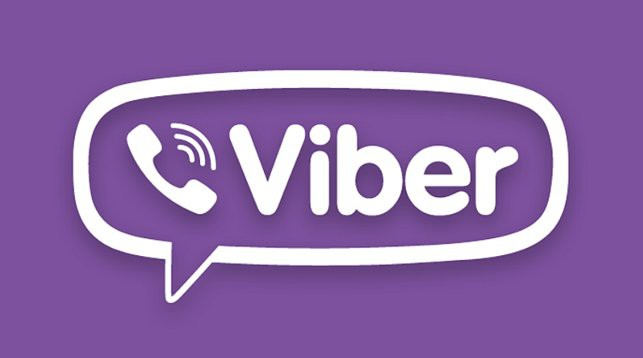 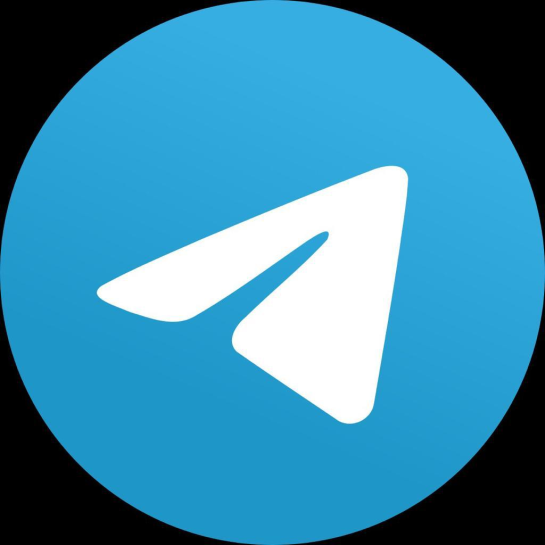 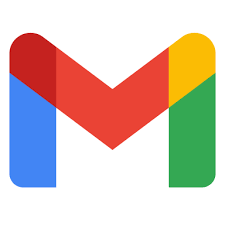 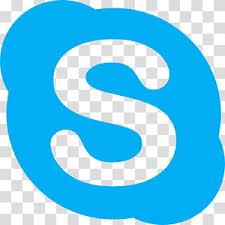 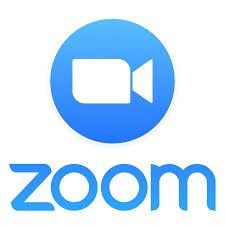 висновок
Викладачі повинні мати універсальну підготовку – володіти сучасними педагогічними та інформаційними технологіями, бути психологічно готовими до роботи зі здобувачами освіти ЗП(ПТ)О в новому навчально-пізнавальному середовищі, а також повинні володіти методами створення й підтримки освітнього середовища.
ДЯКУЮ ЗА УВАГУ!